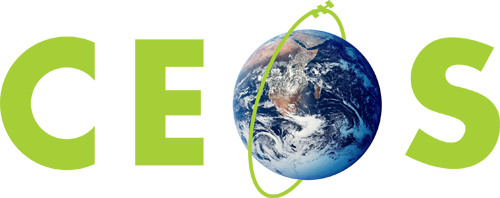 Committee on Earth Observation Satellites
Welcome and Logistics
European Commission CEOS 2018 Chair team
FDA Big Data Workshop
26th April 2018
Agenda
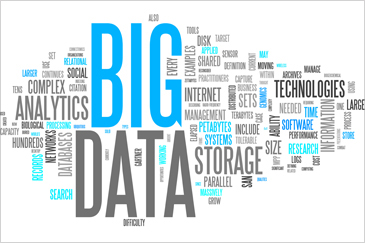 2